Das Europäische Projekt ICT-DRV Trainingkurs “Ladungssicherung”
Ladungssicherungbei unterschiedlichenAnhänger- und LKW-Aufbauten
Anforderungen an Aufbauten
Fahrzeugaufbauten
Belastbarkeit
Kofferaufbau
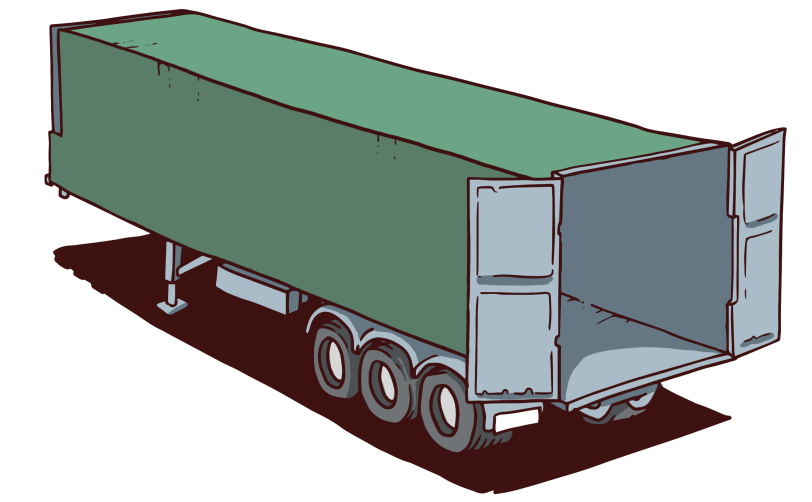 Hamburger Verdeck
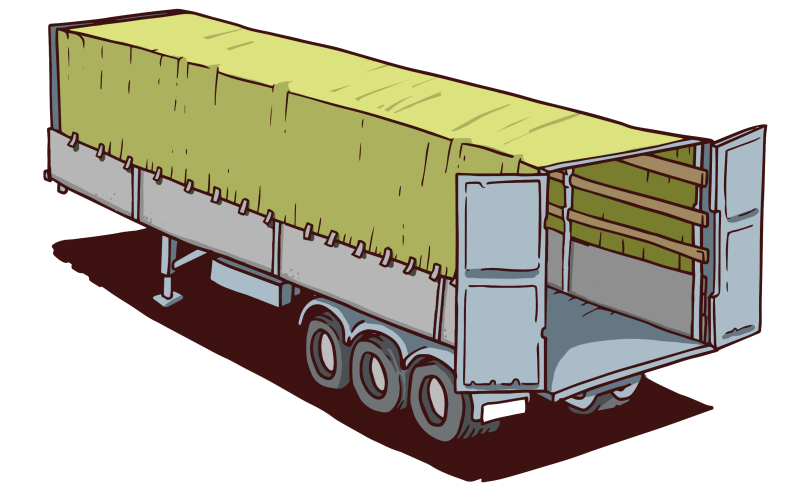 Curtainsider
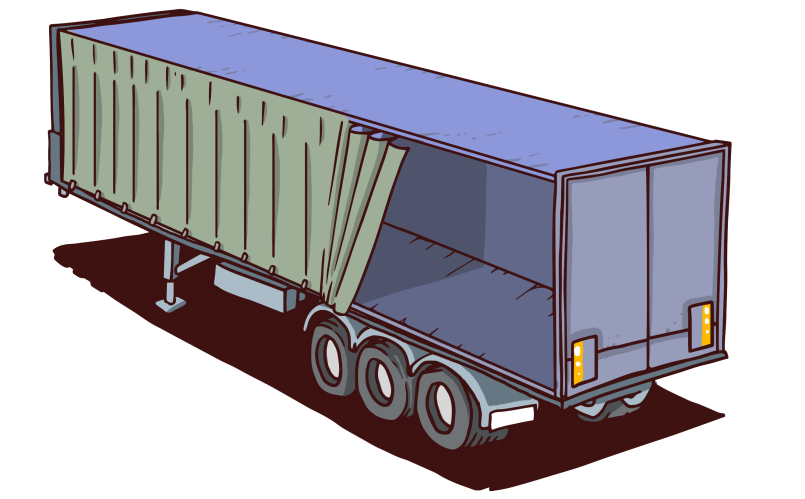 Curtensider „Code XL“
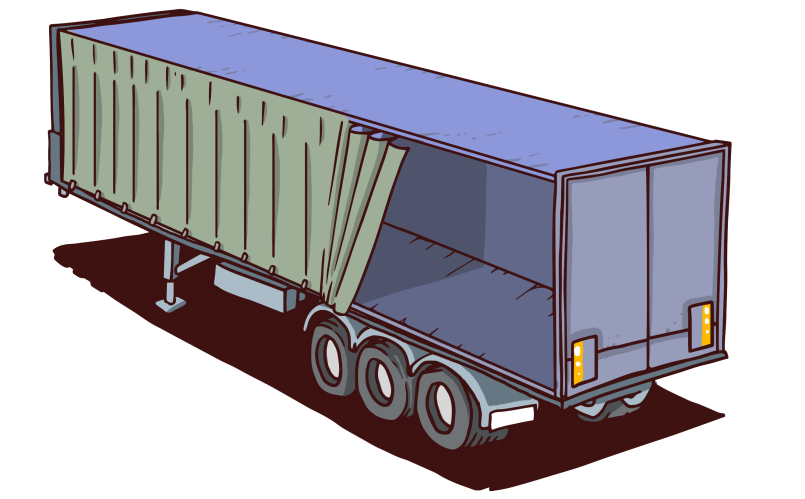 nach DIN EN 12642
Nutzlast
Berechnung der Nutzlast des Sattelkraftfahrzeugs
40.000kg
Zulässiges Gesamtgewicht in kg
Leermasse der Sattelzugmaschine in kg
Leermasse des Sattelanhängers in kg
=    Nutzlast des Sattelkraftfahrzeugs in kg
7480kg
6534kg
25.986kg
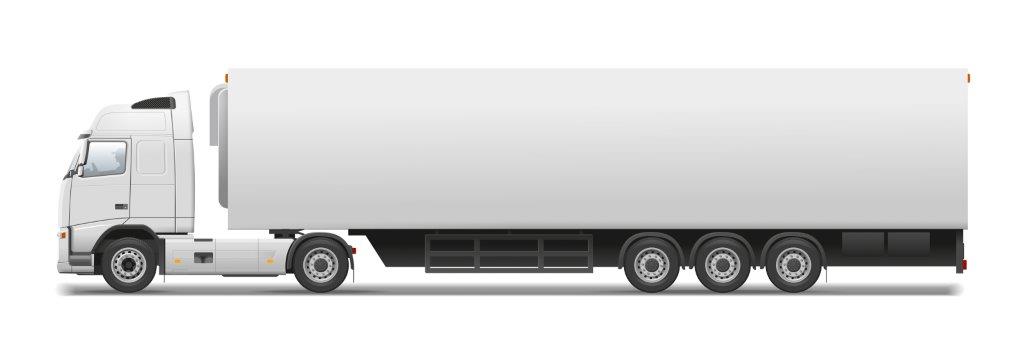 Lastverteilung
Quelle: LVP v4.0
Gesamtschwerpunkt (sres)
Sres = -------------------
m1 x S1 + m2 x S2 + m3 x S3
m = Gewicht des Ladegutes (t)
m1 + m2 + m3
S = Schwerpunkt zur Stirnwand (m)
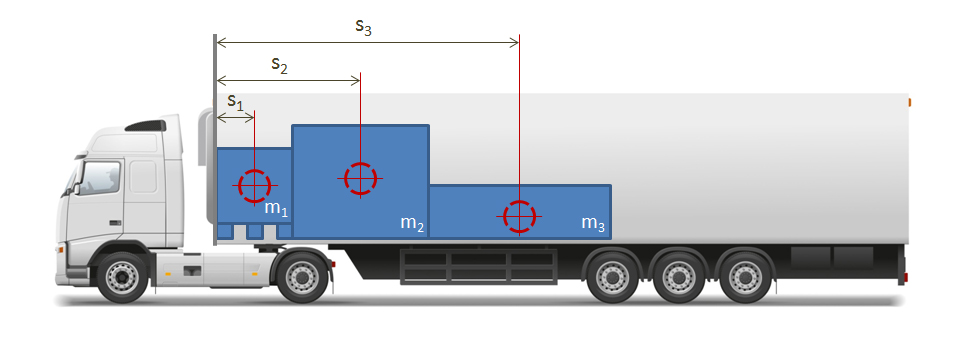 Rechenbeispiel„Gesamtschwerpunkt verschiedener Packstücke“
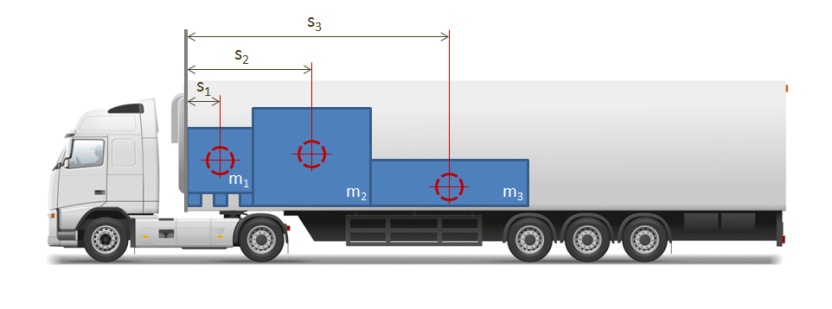 s3
m1 =      2.000 kg
2.000 kg
2.000 kg
S1 =      0,6 m
0,6 m
s2
s1
m1
m2 =      5.000 kg
5.000 kg
5.000 kg
S2 =      2,4 m
2,4 m
m2
m3
m3 =      3.000 kg
3.000 kg
3.000 kg
S3 =      5,1 m
5,1 m
1,2m
2,4m
3,0m
1.200 kg/m
28.500 kg/m
12.000 kg/m
15.300 kg/m
2,85 m
m1       x       S1      +      m2       x       S2        +       m3      x      S3
Sres =
10.000 kg
m1        +         m2        +         m3
Das Richtige Fahrzeug wählen
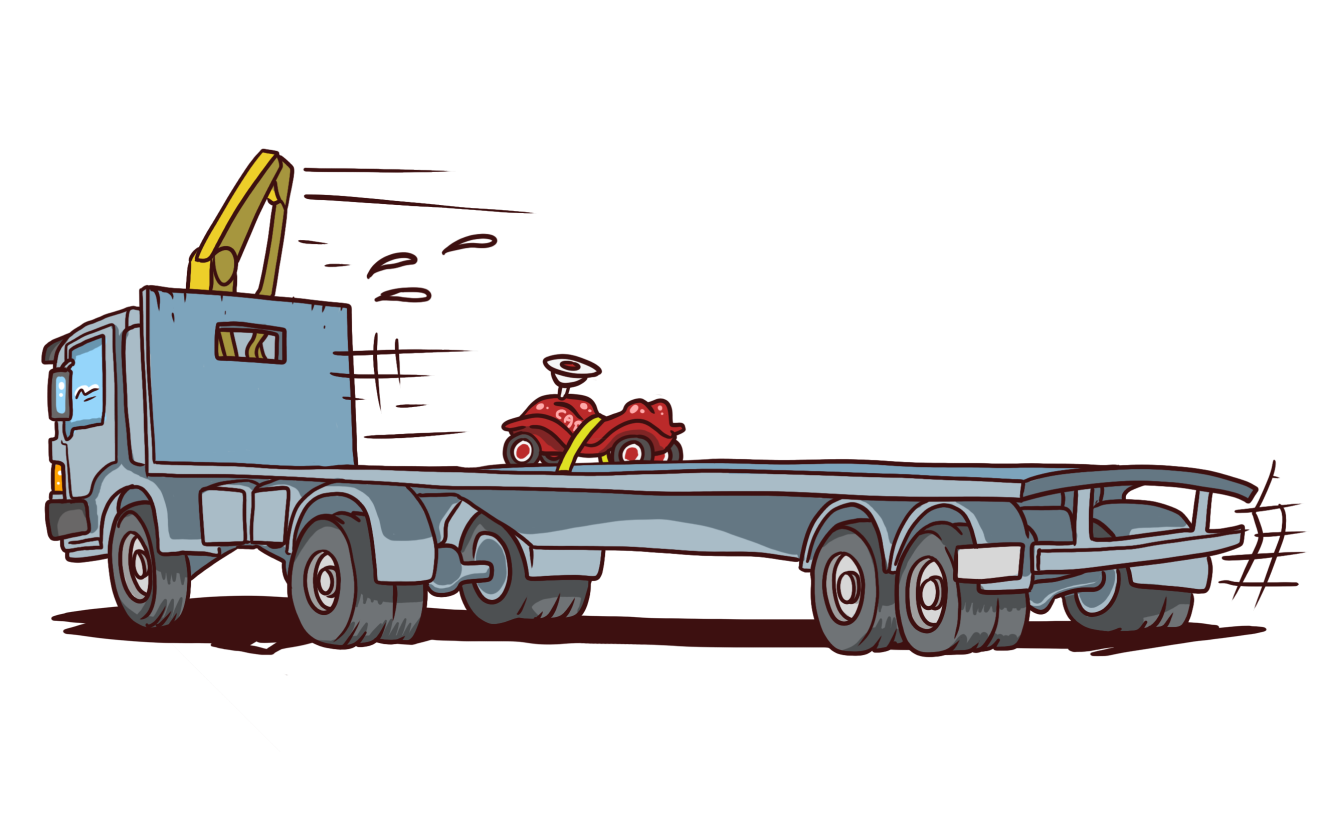 Falsche Lastverteilung
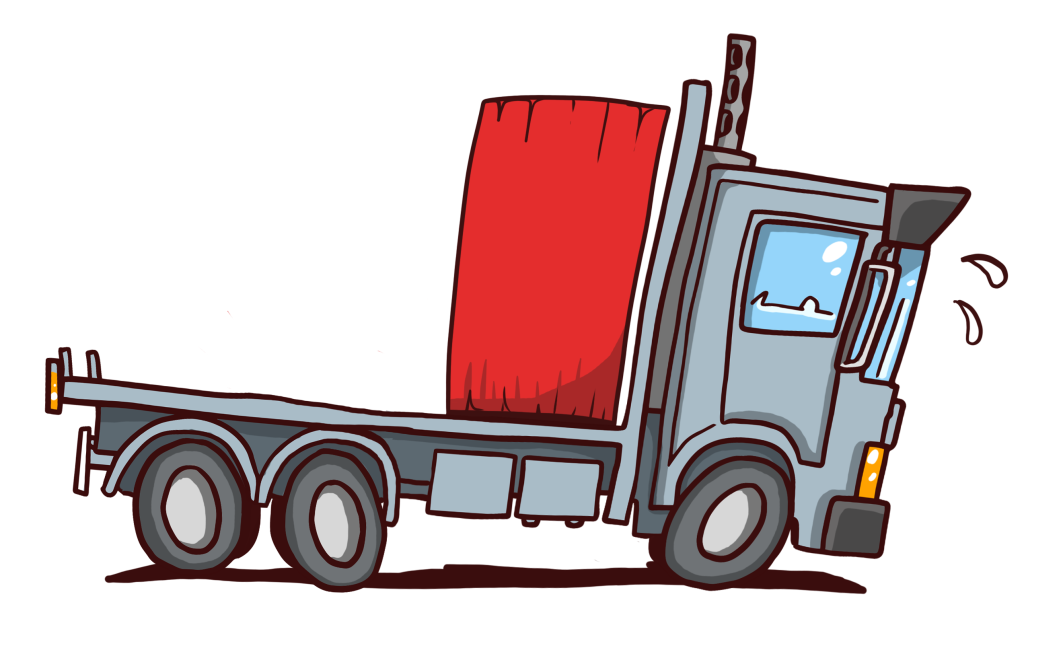 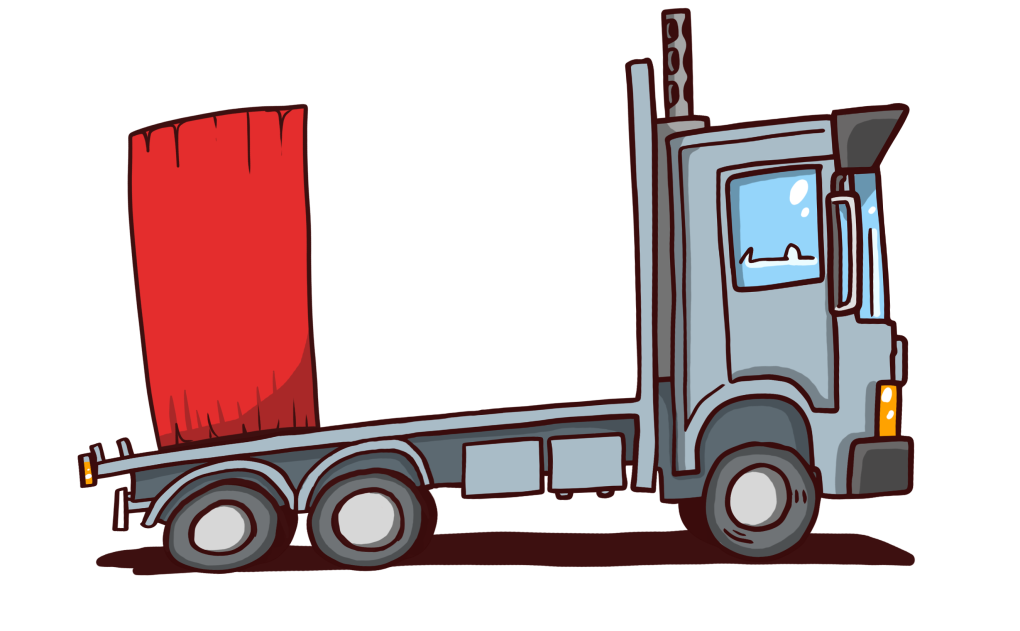 Richtige Lastverteilung
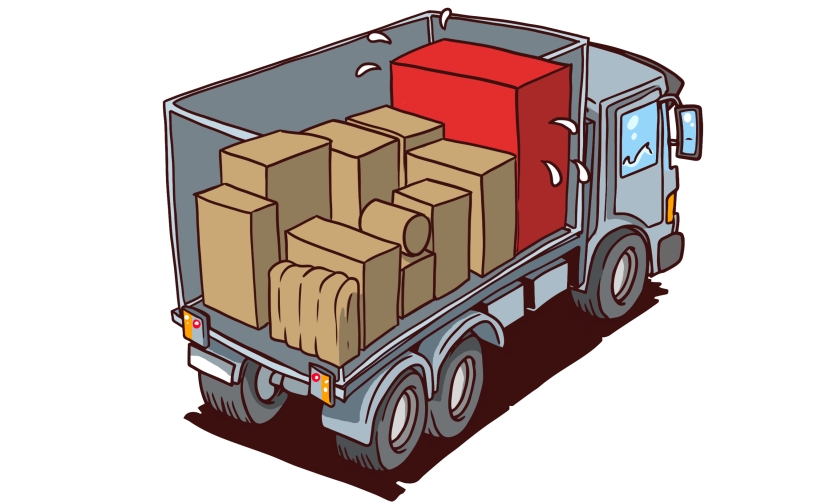 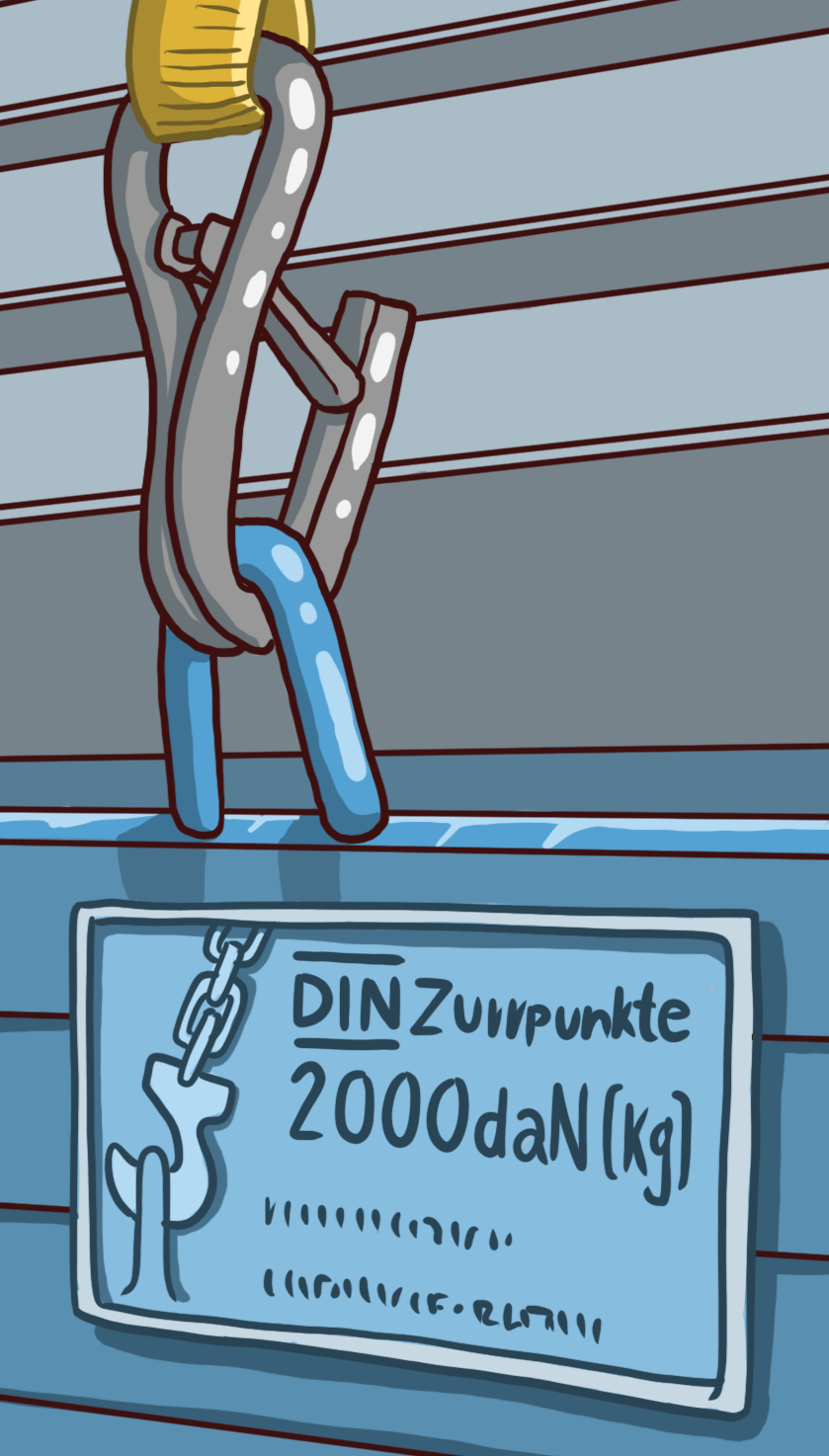 Zurrpunkte
Anzahl der Zurrpunkte
Kennzeichnung der Zurrpunkte
Mindestbelastbarkeit der Zurrpunkte
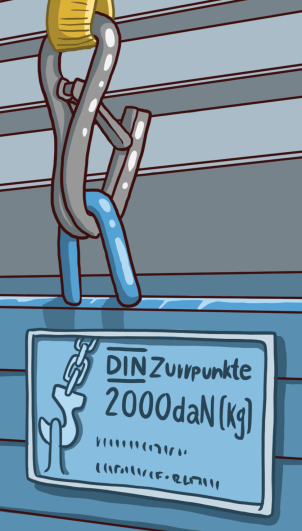 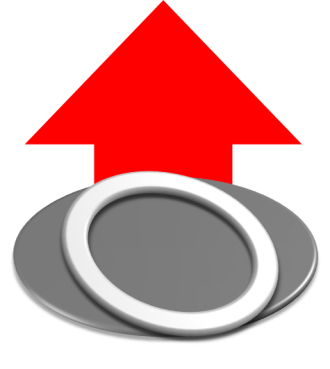 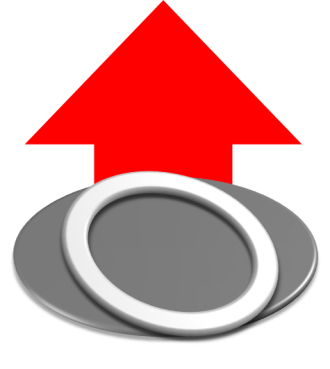 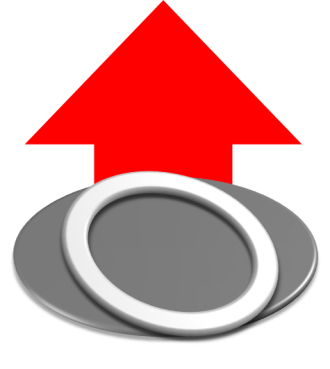 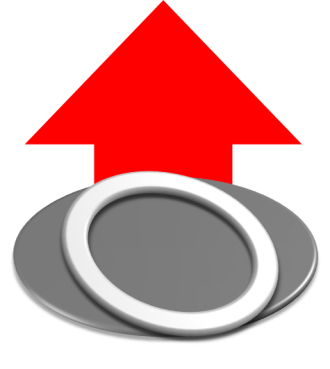 800 daN
1.000 daN
1.000 daN
2.000 daN
3,5 – 7,5 t
mehr als 12 t
ZurrpunkteStirnwand
7,5 - 12 t
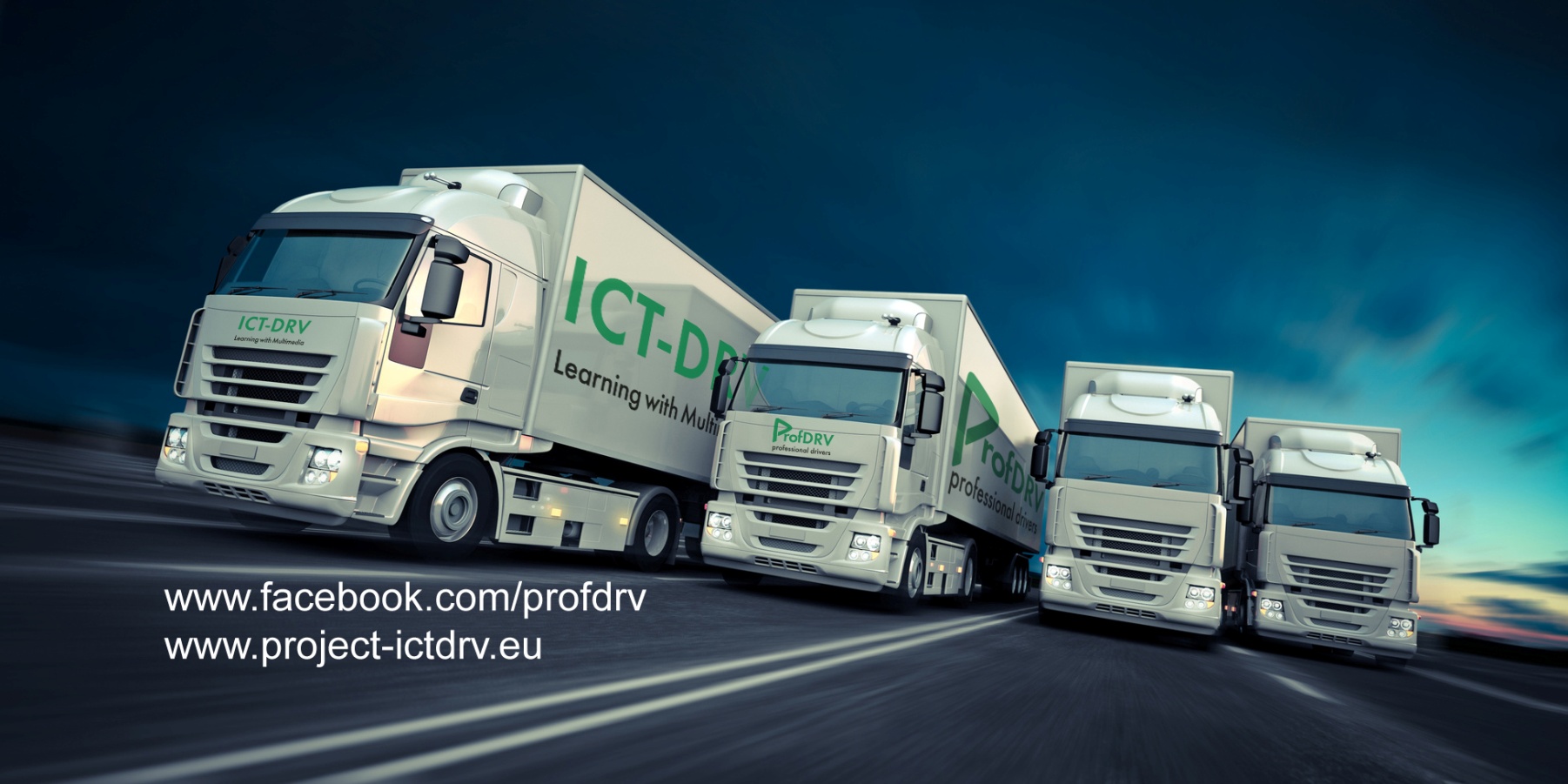 www.project-ICTDRV.euBerufskraftfahrer mit Multimedia-basiertem Lernen auf ihren Job vorbereiten und auf dem neuesten Stand halten.